Now: A Spectral Approach to 	Ghost Detection
Next: On n-Dimensional Polytope Schemes and a special message from our sponsors
A Spectral Approach to 
Ghost Detection

Daniel Maturana, David Fouhey
CHOCOLATE Lab, CMU RI
Motivation – Naturally Inspired Algorithms
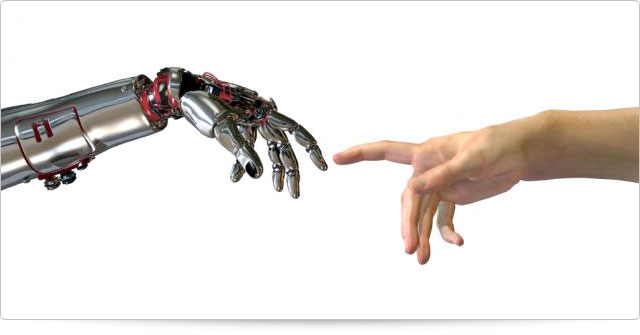 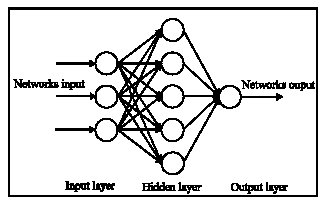 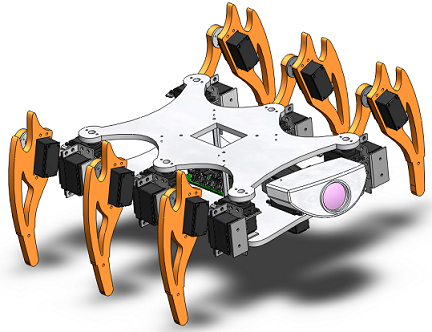 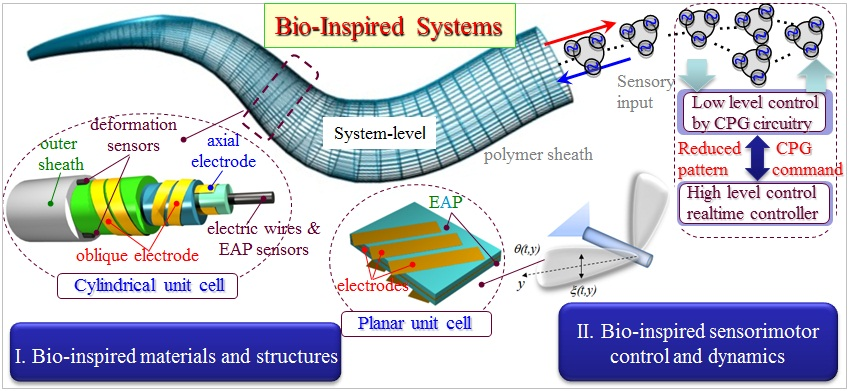 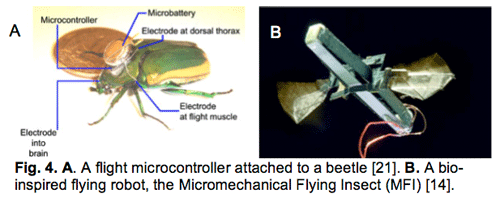 Motivation – Naturally Inspired Algorithms
Falling down a slope [1951]
Climbing up a Hill [1970]
Iron Cooling Down [1970]
DNA Mutation [1989]
Meme Spreading [1989]
Ant colony exploration [1992]
Honeybee mating [2006]
Bee colonies [2005]
Glowworm communication [2009]
Firefly communication [208]
Musicians playing [2001]
Mosquito swarms [1995]
Honeybee swarms [2006]
Krill swarms [2009]
Cat swarms [200]
Magnetism [2008]
Intelligent waterdrops [2009]
River formation [2008]
Frog leaping [2008]
Monkey search [2007]
Bat echolocation [2010]
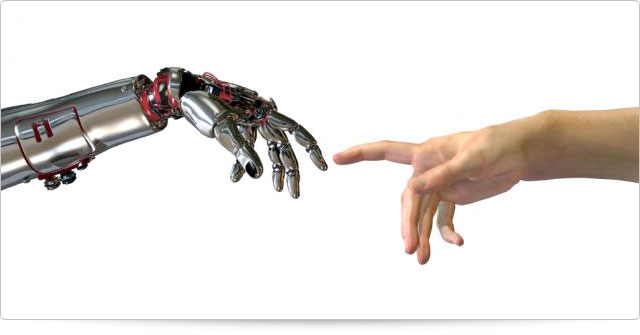 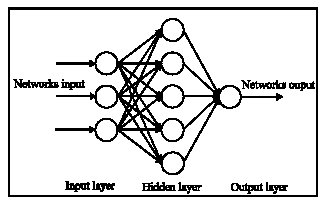 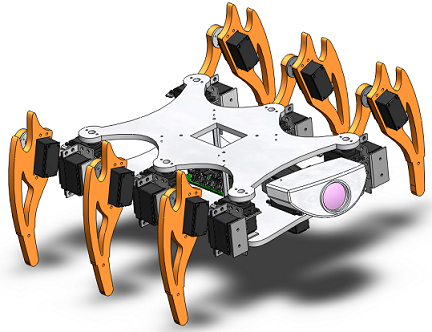 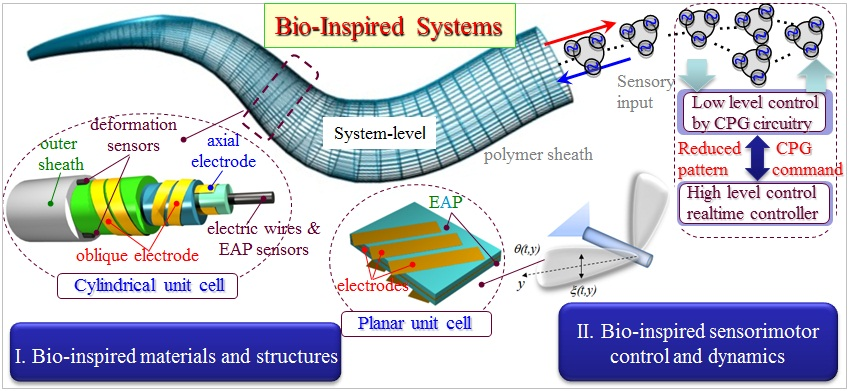 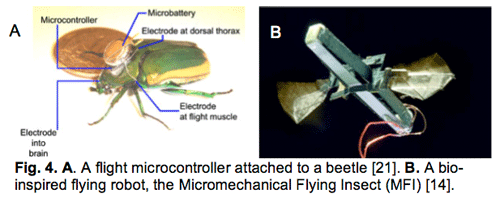 Zoo algorithm?
You got scooped!
(In submission)
But what about the supernatural?
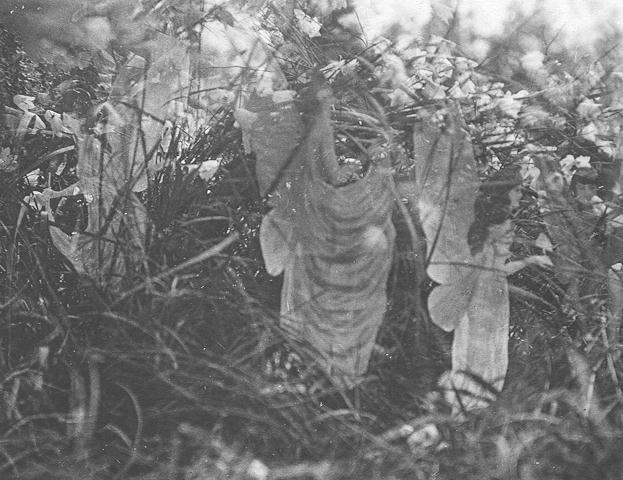 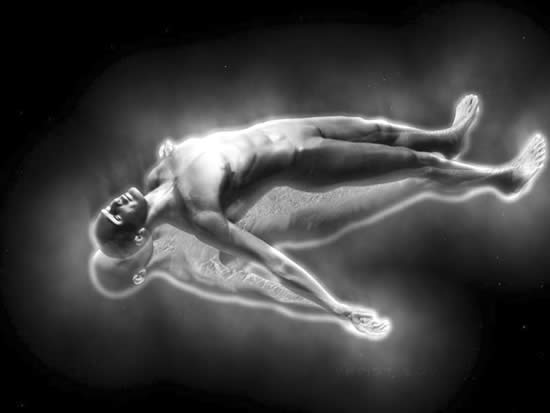 Related Work
Oracles (how do they know?)
Necromancy (kinda icky)
Multilevel Bayesian Modeling (really icky)
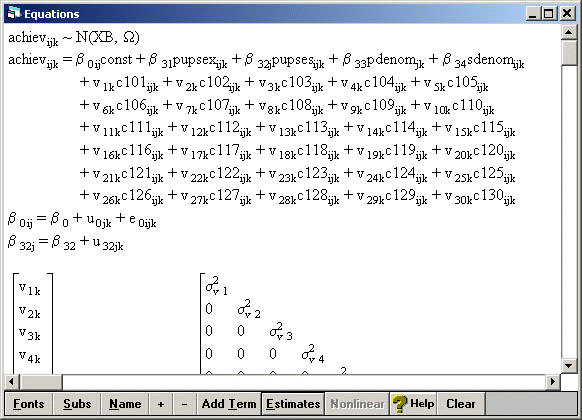 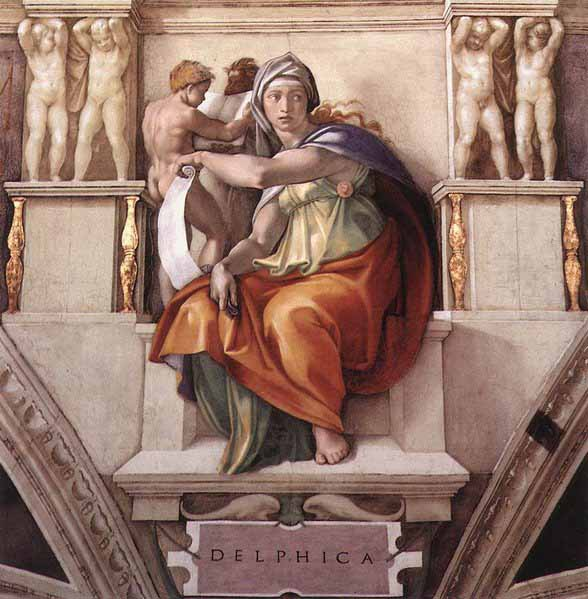 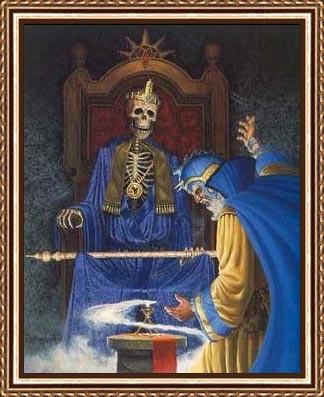 Application Domain
Cameras capture supernatural phenomena
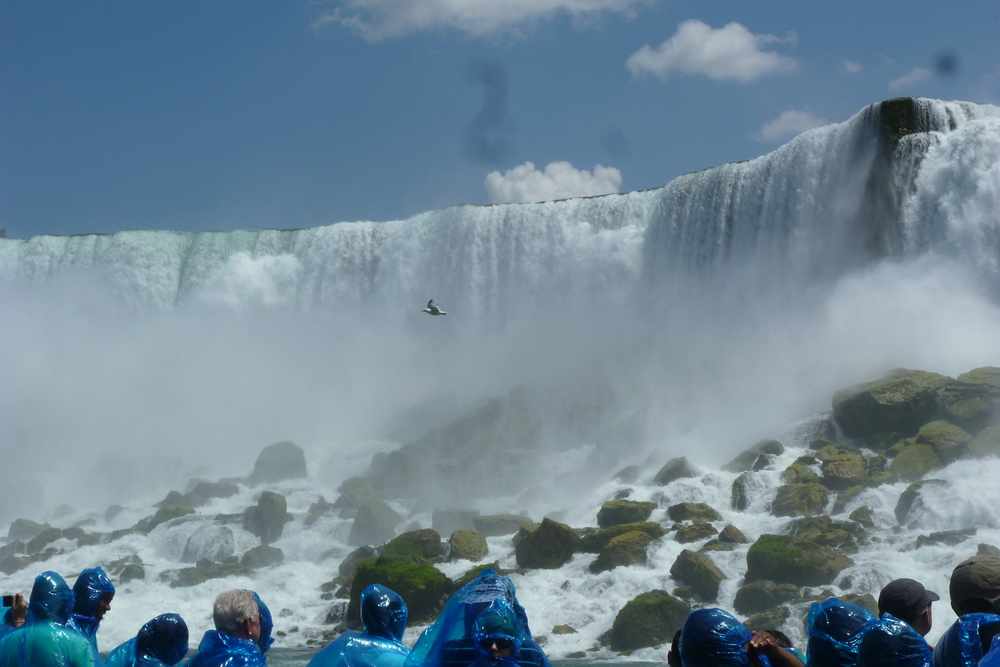 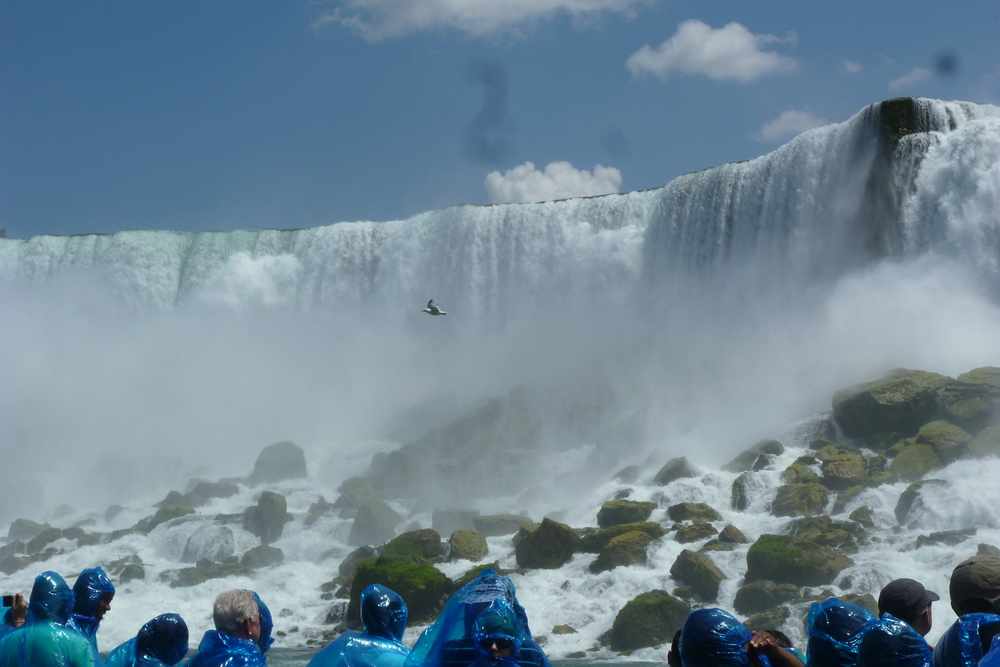 Demons obviously!
From PI DF's Research Trip to Toronto and surrounding region
Application Domain
Ghosts ruin family photos
Detect with support vector machine (SVM) using spectral power features
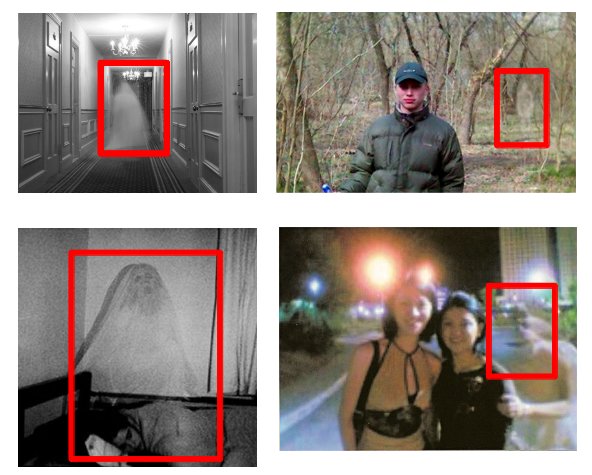 Ghost Removal
Developed a photoshop plugin
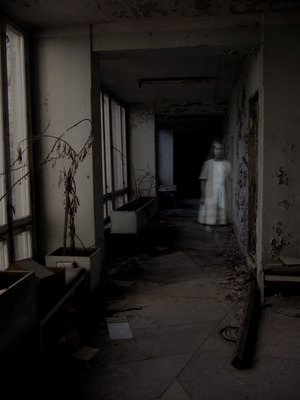 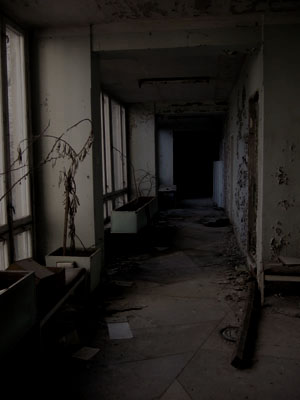 Before
After
Ghost Removal Method
Input
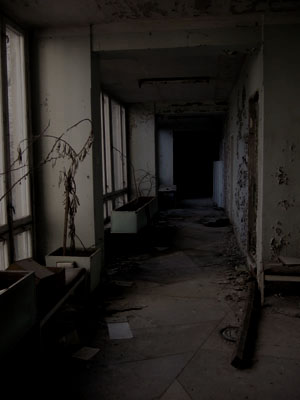 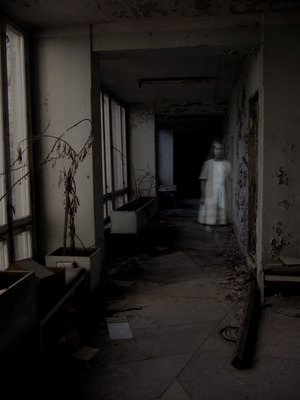 Conclusive Proof of Ghosts
Fourier Transform
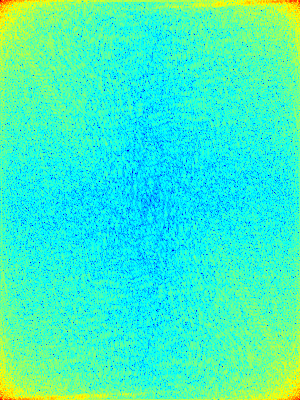 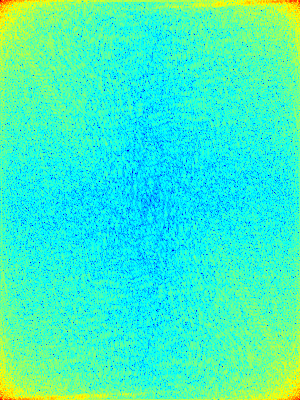 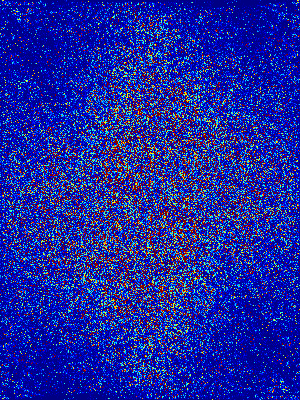 -
=
Toward Paranormal Statistics
Standard statistics (e.g., mixture of normal distributions) inadequate for dealing with demons, ghosts, etc.
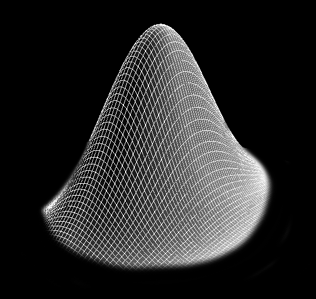 Toward Paranormal Statistics
Propose Paranormal distribution
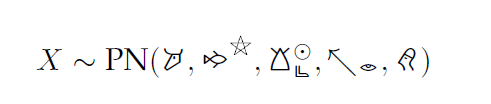 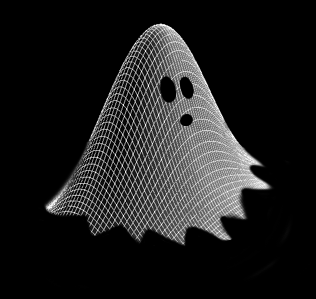 Powerful Generalization
Mixture of Paranormals using Occult Variables
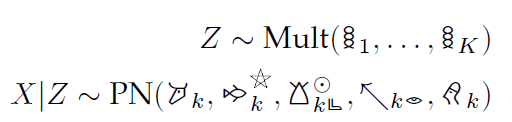 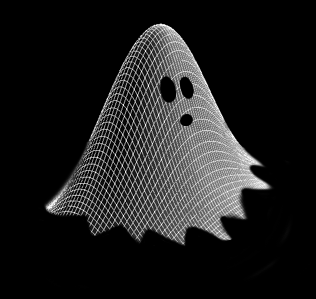 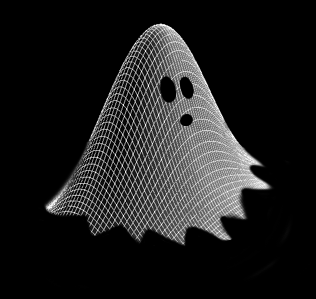 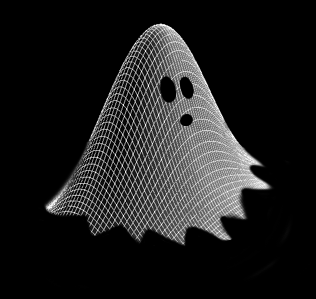 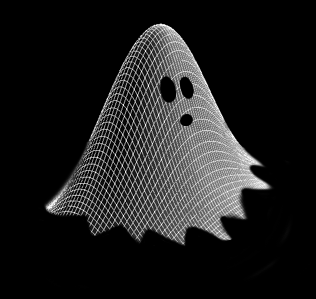 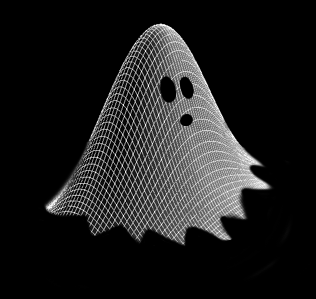 Fitting a paranormal distribution
Supernatural gradient descent
Astral projection for dimensionality reduction and unnaturally low condition numbers.
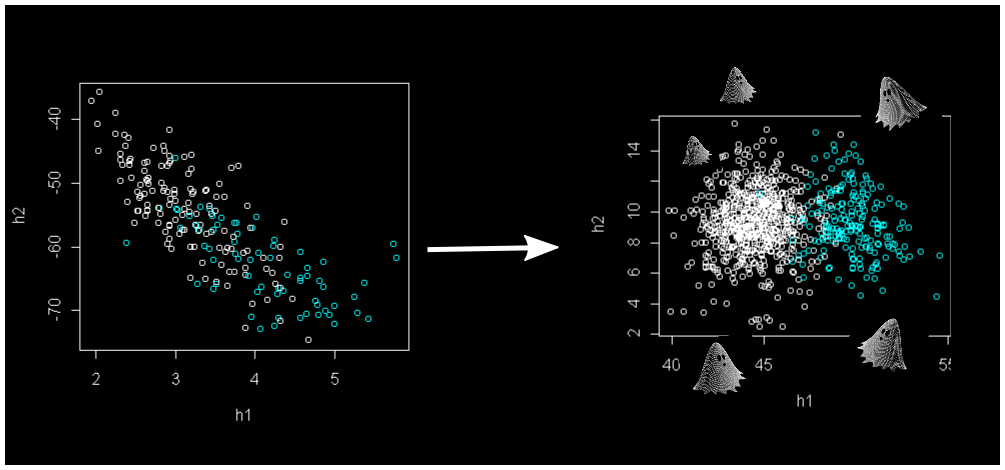 Last Resort?
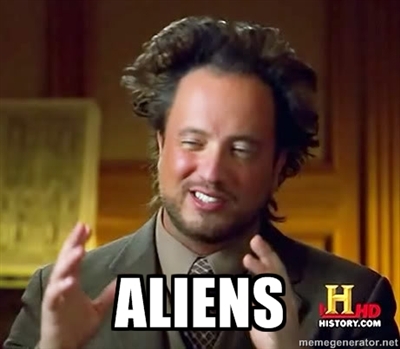 Applications of 
Paranormal Modeling
Hauntologies
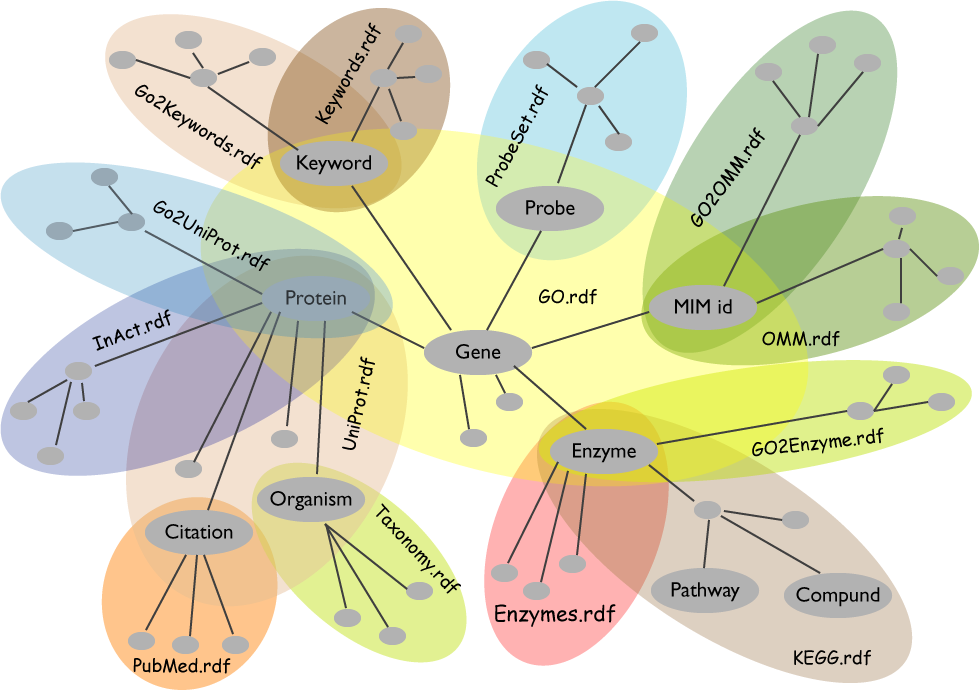 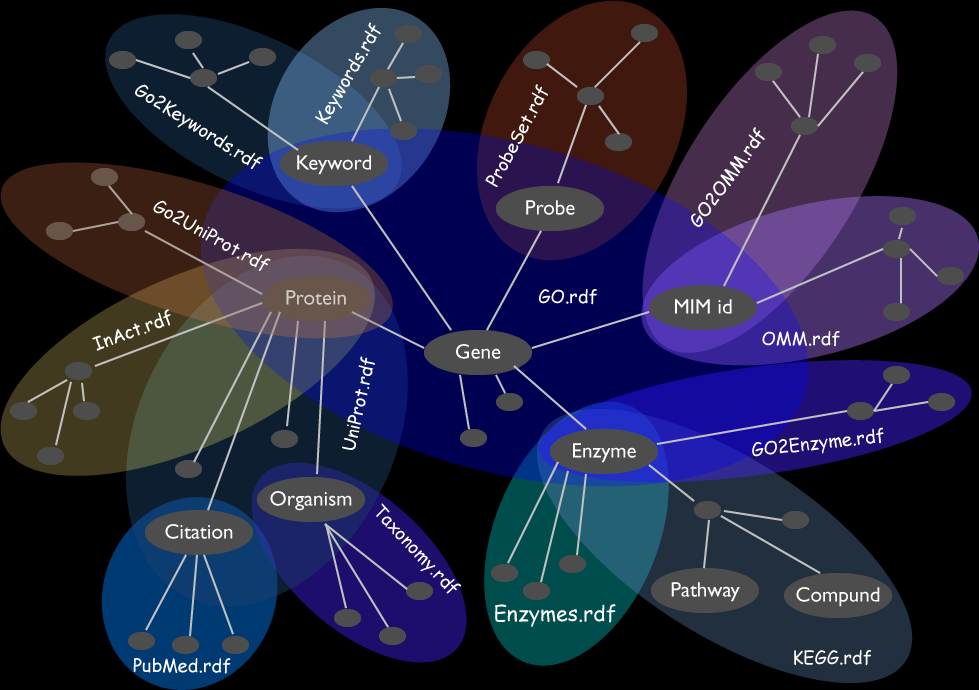 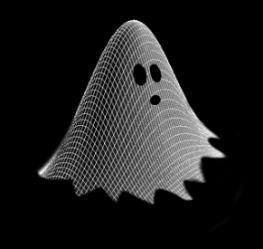 Spookier = Guaranteed Novelty!
Crystal Energy Methods
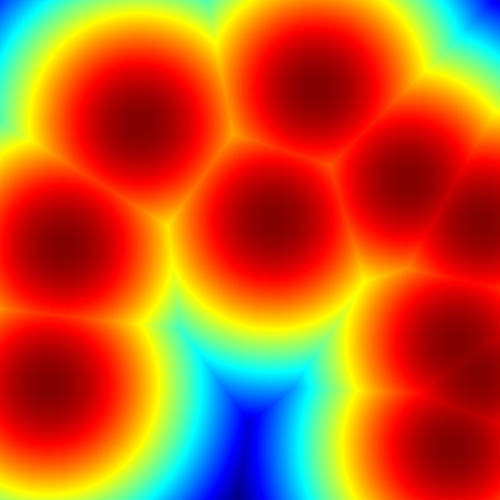 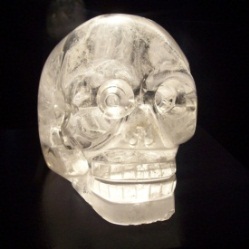 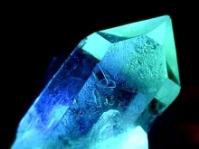 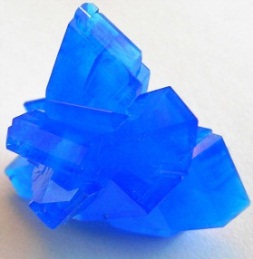 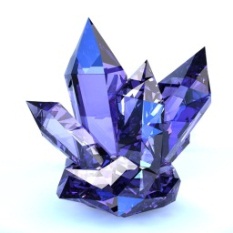 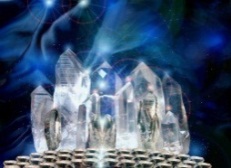 Overcome local minima and heal the earth with crystal energy!
For K-Optimality, Kabbalah
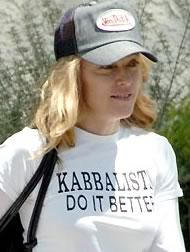 See highly relevant work on K-optimality and celebrity-affiliated spaces in (Fouhey, Maturana SIGBOVIK '12).
Conclusion
Don’t let your work be constrained by reality!
Before: A Spectral Approach to Ghost Detection
Now: On n-Dimensional Polytope Schemes and a special message from our sponsors
On n-Dimensional Polytope Schemes

David Fouhey, Daniel Maturana
CHOCOLATE Lab, CMU RI
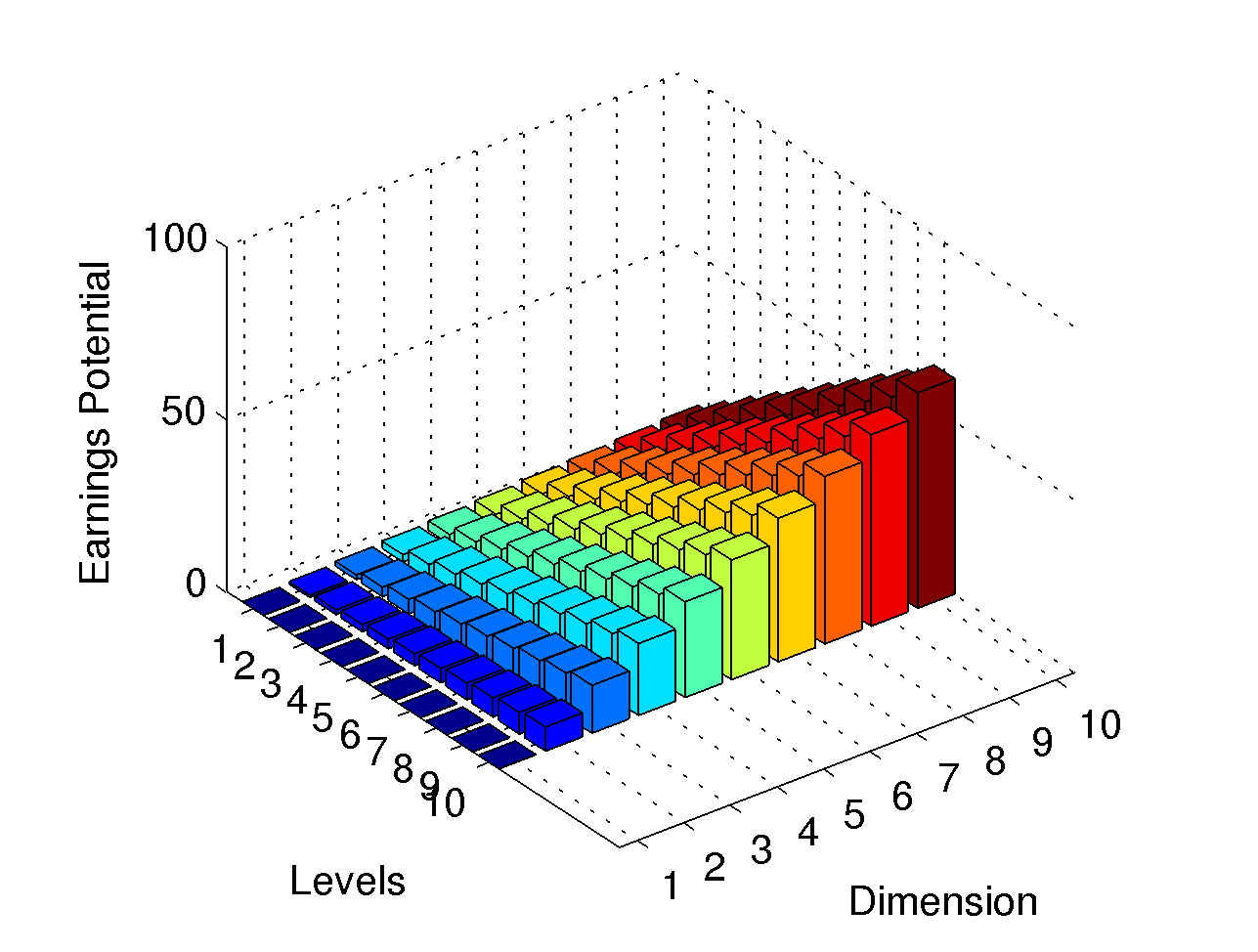 Before we begin
This is not a pyramid scheme.
This is not a pyramid scheme.
This is not a pyramid scheme.
This is not a pyramid scheme.
This is not a pyramid scheme.
This is not a pyramid scheme.
This is not a pyramid scheme.
This is not a pyramid scheme.
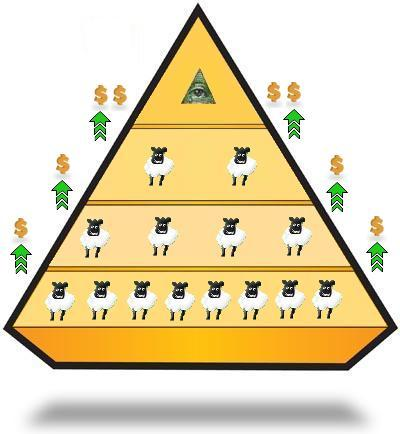 Review
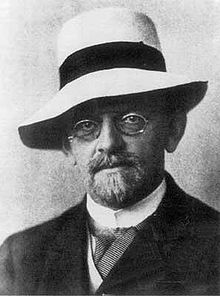 Recall Hilbert's celebrated proof via elimination ideals that his creditors are owed no money [Hilbert 1895]
Leads to Hilbert's 24th problem:
Can one make money at home risk free with algebraic geometry?
Largest unsolved problem in algebraic geometry and set theory.
We answer positively
Yes, you can make money:
At home
At your own schedule
With no work
Risk free
With algebraic geometry!
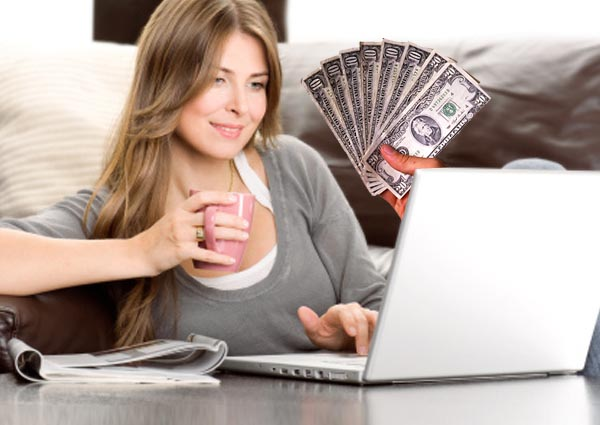 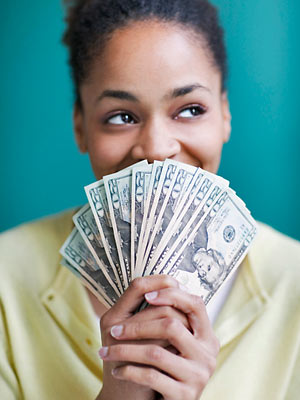 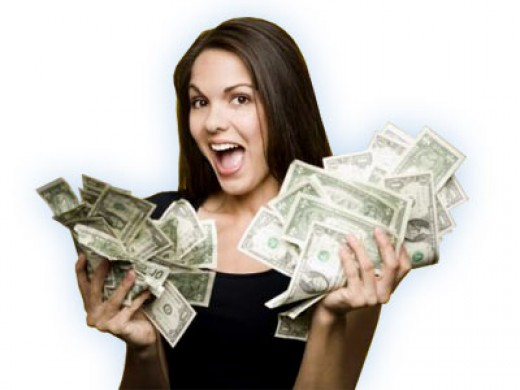 Proof?
Revolves around a secret analysis of n-Dimensional polytope schemes.
Inspired on Tarski-Banach paradox and Fiat currency
Valid for gold & silver standards
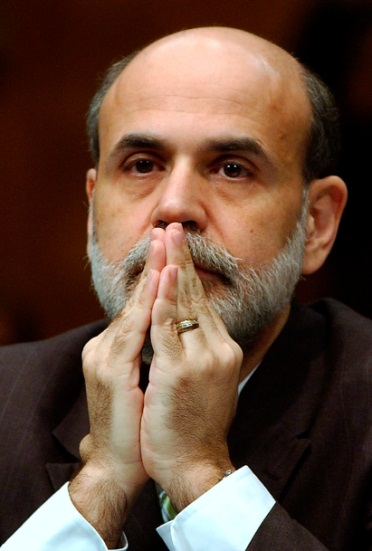 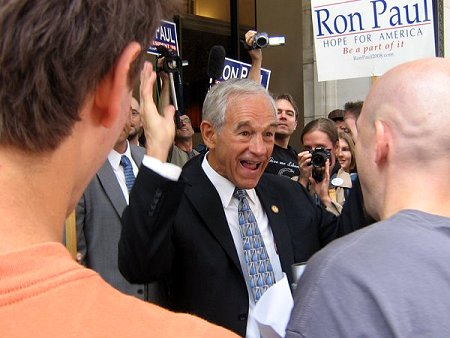 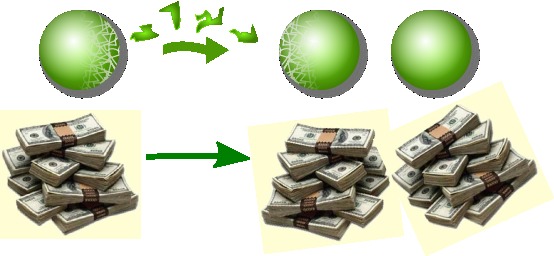 Watertight proof!
Watertight proof in our paper
Guaranteed income via Algebraic Geometry!
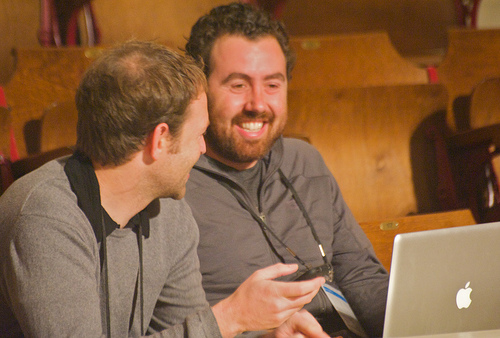 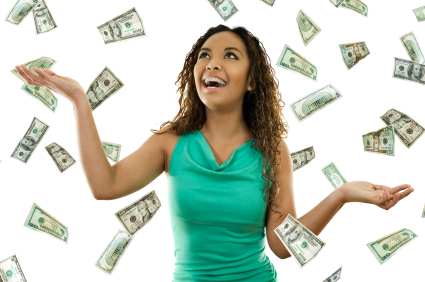 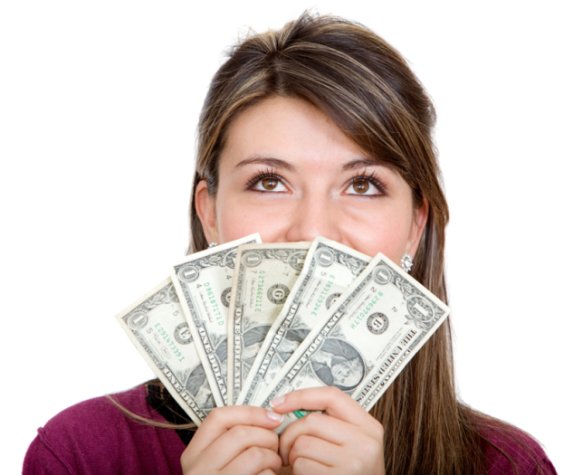 p
p
Polytope Scheme
Too good to be true?
This is not a pyramid scheme.
$
$
Pyramid Scheme
How to Join?
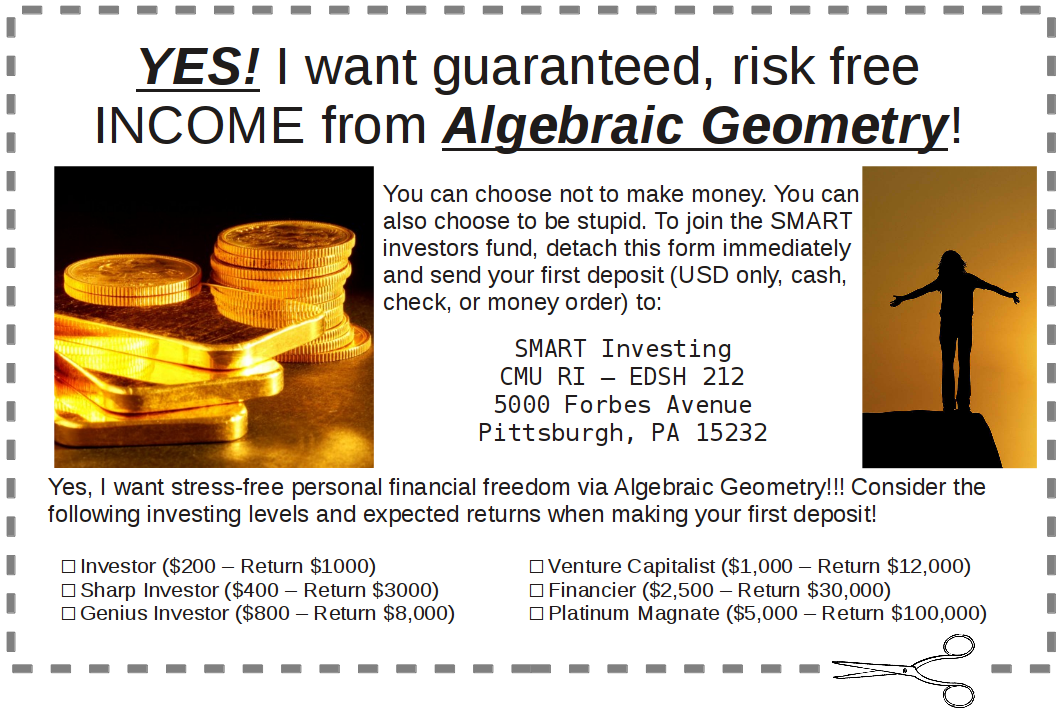 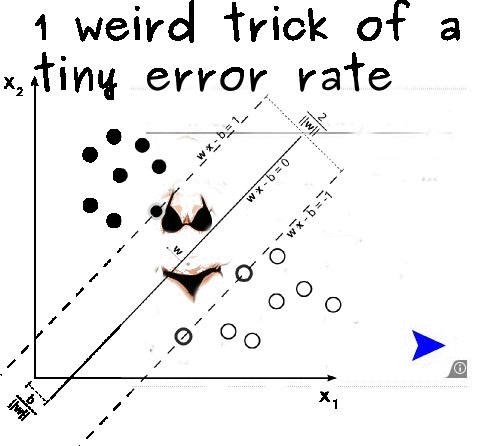 And now for a sponsored contribution
http://oneweirdkerneltrick.com/
Questions?